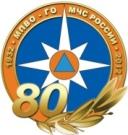 4 октября – День Гражданской обороны России
Гражданская оборона  - это система мер, направленных  на подготовку к защите и защиту населения, материальных и культурных ценностей на территории Российской Федерации от опасностей, возникающих во время военных действий.
Создана она была 4 октября 1932 года и называлась общесоюзная система противопожарной обороны, а в 1961 году была переименована в гражданскую оборону. 
В настоящее время это отлаженная и эффективно работающая система, оказывающая экстренную помощь при форс-мажорных ситуациях не только в нашей стране, но и за рубежом. В ее состав входят противопожарная служба, войска гражданской обороны, авиация, поисково-спасательные подразделения, работающие в круглосуточном режиме реагирования на чрезвычайные происшествия.
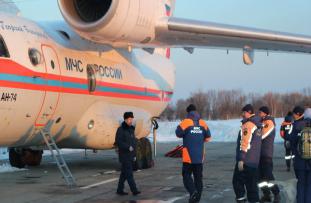 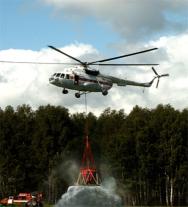 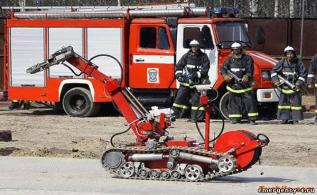 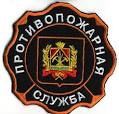 В состав ГО входит противопожарная служба
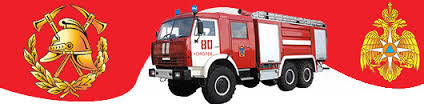 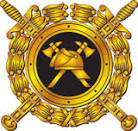 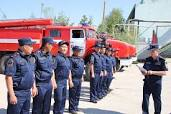 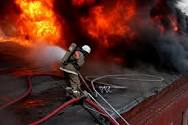 Войска гражданской обороны
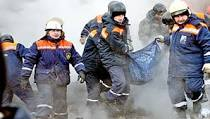 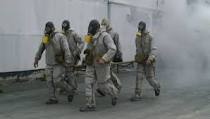 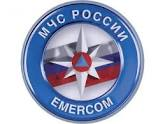 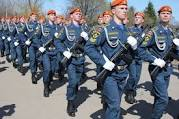 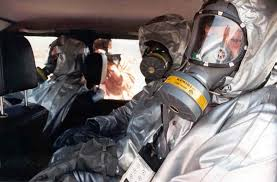 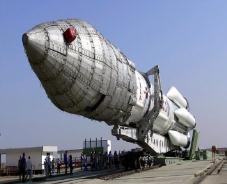 Авиация
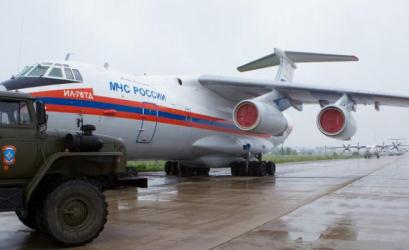 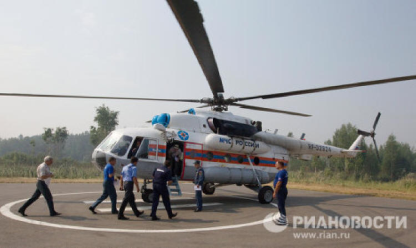 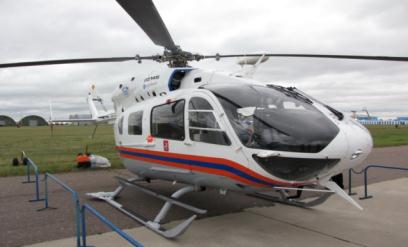 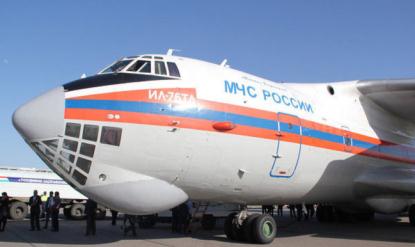 Поисково-спасательные подразделения
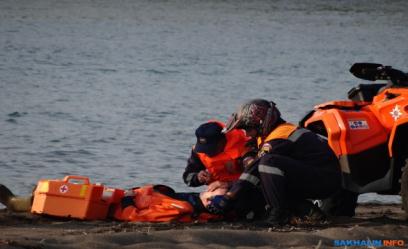 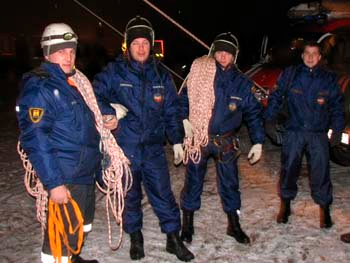 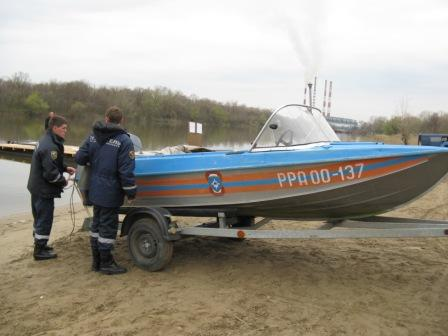 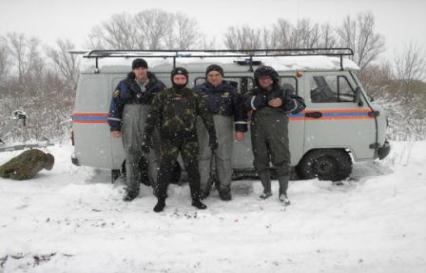 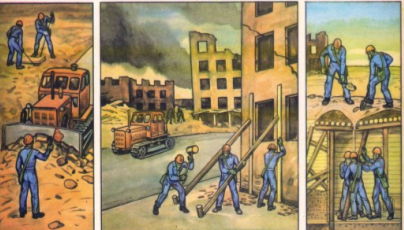 Гражданская оборона (ГО) является одной из важнейших функций государства.
 ГО обеспечивает оборонное строительство и безопасность населения страны.
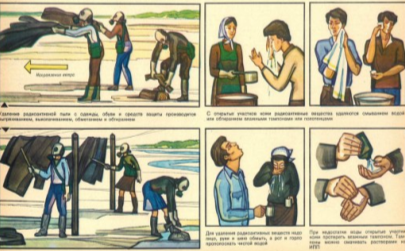 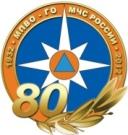 4 октября – День Гражданской обороны России
Подразделения противовоздушной обороны во время Великой Отечественной войны обезвредили 
40 тысяч зажигательных бомб, потушили 2700 пожаров, ликвидировали 
3 тысячи крупных аварий.
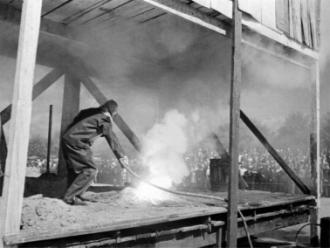 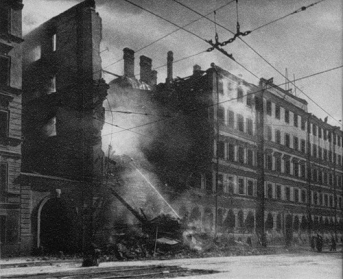 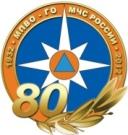 4 октября – День Гражданской обороны России
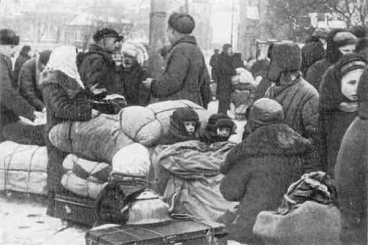 В те годы впервые была организована система защиты населения, которая сохранила жизни тысячам мирных граждан.
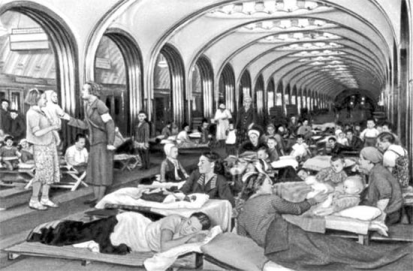 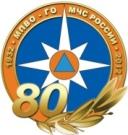 4 октября – День Гражданской обороны России
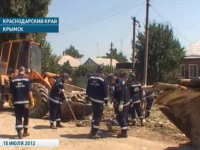 Сегодня войска ГО входят с состав Министерства РФ по делам гражданской обороны, чрезвычайным ситуациям и ликвидации последствий стихийных бедствий 
(МЧС России).
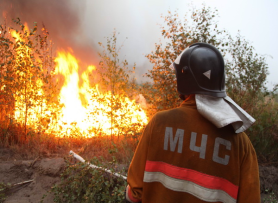 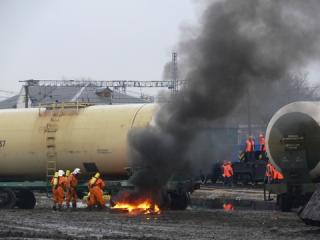 МЧСОсновной символ МЧС России – Белая Звезда Надежды и Спасения (на её базе разработана эмблема МЧС России)
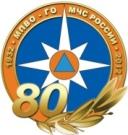 4 октября – День Гражданской обороны России
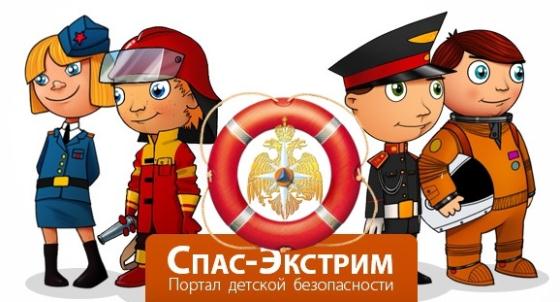 Каждый из вас должен помнить о своей безопасности,  и уметь уберечь себя и близких от беды в любой жизненной  ситуации.